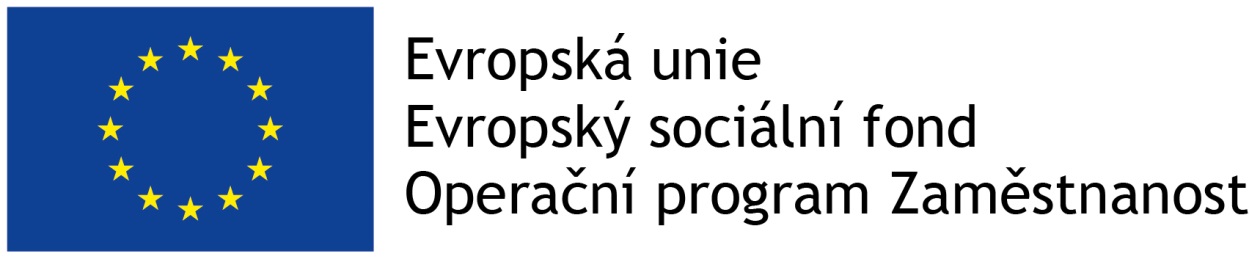 PODPORA SOCIÁLNÍCH SLUŽEB V ÚSTECKÉM KRAJI 2- POSOSUK 2
Smlouva o poskytnutí neinvestiční dotace
smlouva uzavírána na 3 roky
částka dotace bude rozdělena na každý kalendářní rok
budou uvedeny cílové skupiny projektu
smlouva projektu vychází ze smlouvy velkého dotačního titulu
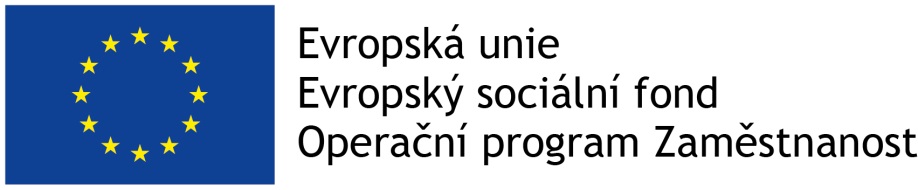 Rozpory ujednání smlouvy
Předpisy EU a ČR;
Rozhodnutí o poskytnutí dotace č. OPZ005-871-15/2016; 
Pravidla Operačního programu Zaměstnanost dostupná na www.esfcr.cz; 
Metodika Ústeckého kraje pro poskytování finanční podpory poskytovatelům sociálních služeb v rámci programu POSOSUK 2;
Pověření Ústeckého kraje č. … k zajištění dostupnosti poskytování sociálních služeb zařazených do základní sítě sociálních služeb Ústeckého kraje;
Smlouva o poskytnutí neinvestiční dotace;
Žádost poskytovatele sociálních služeb o účelovou dotaci z projektu POSOSUK 2.
Indikátory
Počet indikátorů bude uveden ve smlouvě
Indikátory výstupu a výsledku
Indikátory výstupu - sledování a vyhodnocování prováděných opatření               a aktivit, které charakterizují konkrétní činnost
Indikátory výsledku - přímá vazba na stanovené cíle. Slouží k prokázání, zda bylo cíle projektu/programu dosaženo.
Indikátor výstupu
Indikátor 6 70 01 Kapacita podpořených služeb
Indikátor je závazný pro všechny typy služeb. 
„Kapacita“ je maximální počet osob, které může podpořená služba v danou chvíli obsloužit s ohledem na počet úvazků v přímé péči.
Indikátory výstupu
Indikátor 6 00 00 Celkový počet účastníků
Závazný pro sociálně aktivizační služby pro rodiny s dětmi
Každá podpořená osoba se v rámci projektu započítává pouze jednou bez ohledu na to, kolik podpor obdržela.
Osoby, které mají přímý prospěch z intervence ESF, které mohou být jednoznačně identifikovány (jménem, příjmením, bydlištěm a datem narození).
Zapojení osoby do projektu překročí tzv. bagatelní podporu.
Minimální hodnotou je 12 podpořených osob (smluv) na jeden úvazek v přímé péči dle § 115 zákona o sociálních službách za celou dobu realizace projektu.
Indikátor výsledku
Indikátor 6 70 10 Využívání podpořených služeb 
Indikátor je závazný pro všechny typy služeb. 
osoby, které využijí službu jako anonymní klienti
každá osoba je uvedená pouze jednou
Osoby uvedené v tomto indikátoru nejsou účastníky, neboť nemají přímý prospěch
Minimální hodnoty indikátoru
Minimální hodnotou indikátoru u sociální služby terénní programy je 30 podpořených osob na 1 úvazek pracovníka v přímé péči dle § 115 zákona o sociálních službách.
Minimální hodnotou indikátoru u sociální služby intervenční centra je 180 podpořených osob za 1 rok.
Minimální hodnotou indikátoru u sociální služby sociálně aktivizační služby pro rodiny s dětmi je 52 podpořených osob na 1 úvazek pracovníka v přímé péči dle § 115 zákona o sociálních službách
Zprávy o realizaci
k 30. 9. 2017 průběžná zpráva o realizaci za období od 1. 4. 2017 do 31. 8. 2017
k 20. 1. 2018 roční zpráva o realizaci za období od 1. 4. 2017 do 31. 12. 2017
k 31. 5. 2018 průběžná zpráva o realizaci za období od 1. 1. 2018 do 30. 4. 2018
k 30. 9. 2018 průběžná zpráva o realizaci za období od 1. 5. 2018 do 31. 8. 2018
k 20. 1. 2019 roční zpráva o realizaci za období od 1. 1. 2018 do 31. 12. 2018
k 31. 5. 2019 průběžná zpráva o realizaci za období od 1. 1. 2019 do 30. 4. 2019
k 30. 9. 2019 průběžná zpráva o realizaci za období od 1. 5. 2019 do 31. 8. 2019
k 20. 1. 2020 roční zprávě o realizaci za období od 1. 1. 2019 do 31. 12. 2019
k 30. 4. 2020 průběžná zpráva o realizaci za období od 1. 1. 2020 do 31. 3. 2020
k 15. 5. 2020 závěrečná zpráva o realizaci za období od 1. 4. 2017 do 31. 3. 2020
V rámci každé roční zprávy o realizaci a v rámci závěrečné zprávy o realizaci je Příjemce povinen prokázat, že dodržel maximální možný podíl dotace z programu POSOSUK 2 na celkových nákladech služby, který byl Poskytovatelem stanoven ve vyhlášení programu POSOSUK 2 ve výši 92 %.
Předpokládané výše a termíny záloh
1. záloha v termínu do 31. 5. 2017 ve výši maximálně 60 % poskytnuté dotace po uzavření Smlouvy
2. záloha v termínu do 31. 10. 2017 ve výši maximálně 40 % poskytnuté dotace po předložení průběžné zprávy o realizaci
3. záloha v termínu do 28. 2. 2018 ve výši maximálně 40 % poskytnuté dotace po předložení roční zprávy o realizaci
4. záloha v termínu do 30. 6. 2018 ve výši maximálně 30 % poskytnuté dotace po předložení průběžné zprávy o realizaci
5. záloha v termínu do 31. 10. 2018 ve výši maximálně 30 % poskytnuté dotace po předložení průběžné zprávy o realizaci
6. záloha v termínu do 28. 2. 2019 ve výši maximálně 40 % poskytnuté dotace po předložení roční zprávy o realizaci
7. záloha v termínu do 30. 6. 2019 ve výši maximálně 30 % poskytnuté dotace po předložení průběžné zprávy o realizaci
8. záloha v termínu do 31. 10. 2019 ve výši maximálně 30 % poskytnuté dotace po předložení průběžné zprávy o realizaci
9. záloha v termínu do 28. 2. 2020 ve výši 100 % poskytnuté dotace po předložení roční zprávy o realizaci (finanční prostředky na období od 1. 1. 2020 – 31. 3. 2020)
Děkuji za pozornost.